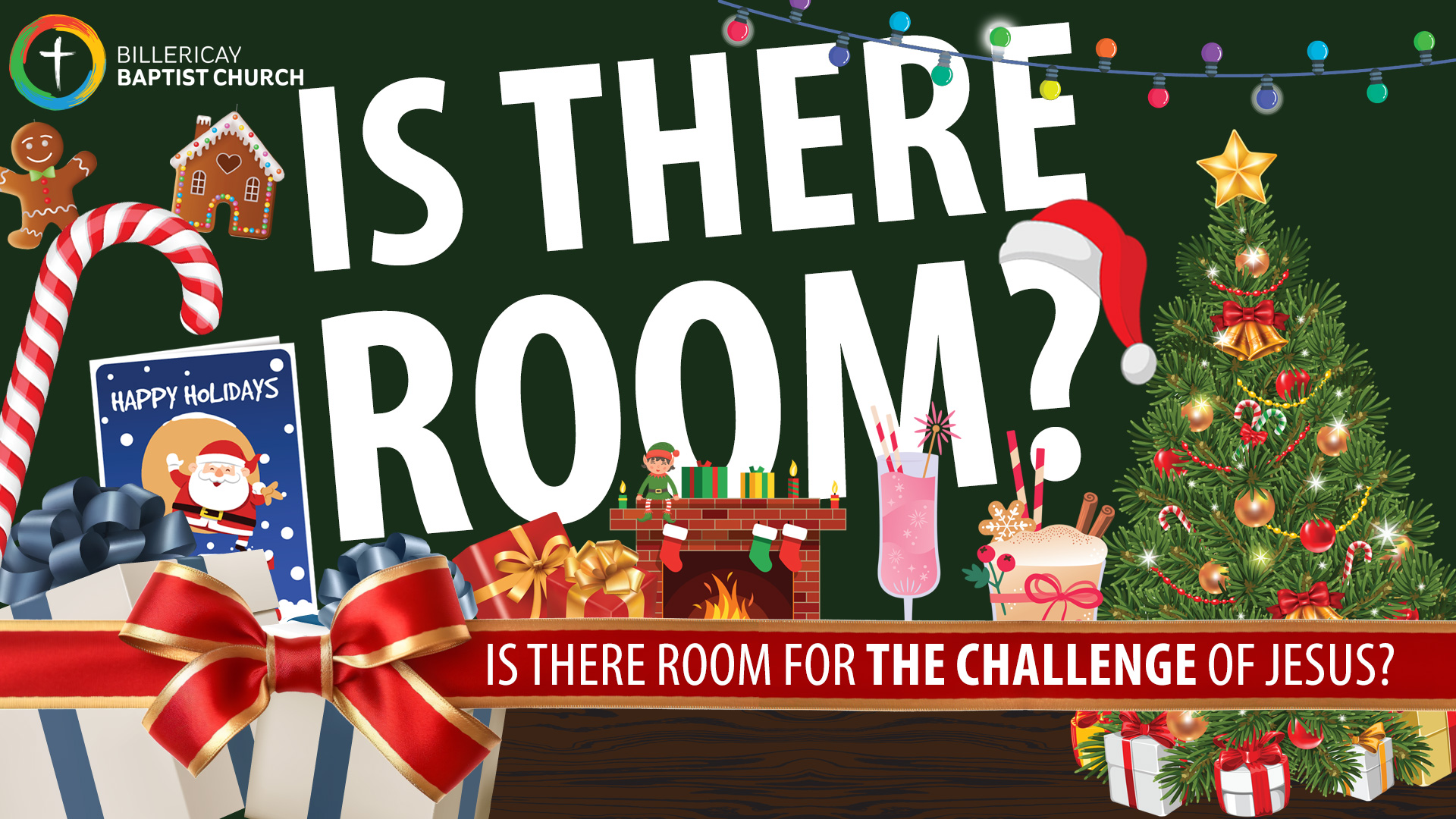 John 8:12
Again, Jesus spoke to them, saying, “I am the light of the world.
Whoever follows me will never walk in darkness but will have the light of life.”
Matthew 5:12-14
“You are the light of the world. A city that is set on a hill cannot be hidden. Nor do they light a lamp and put it under a basket, but on a lampstand, and it gives light to all who are in the house. 
Let your light so shine before men, that they may see your good works and glorify your Father in heaven.
Do you have room for the challenge Jesus?